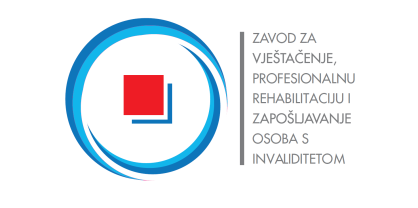 Poticaji/potpore pri zapošljavanju osoba s invaliditetom dodijeljene udrugama u 2018. godiniProgrami socijalnog uključivanjaUsluga osobne asistencije – radni asistenti
Alen Kolar akolar@zosi.hr                                                           veljača 2019. godina
Zakonska osnova
Zakon o profesionalnoj rehabilitaciji i zapošljavanju osoba s invaliditetom (NN 157/13, 152/14 i 39/18)

Pravilnik o poticajima pri zapošljavanju osoba s invaliditetom (NN 75/18, 120/18)

Pravilnik o utvrđivanju kvote za zapošljavanje osoba s invaliditetom (NN 75/18, 120/18)

Usklađeno sa regulativom EU
Program poticaja pri zapošljavanju osoba s invaliditetom za 2019.- 2020. godinu
Program potpora male vrijednosti (de minimis) za poticanje zapošljavanja osoba s invaliditetom i za dodjelu posebnih sredstava za razvoj novih tehnologija i poslovnih procesa u cilju zapošljavanja i održavanja zaposlenosti osoba s invaliditetom za 2018.-2020.
2
Poticaji/potpore za zapošljavanje 
osoba s invaliditetom
dodijeljene udrugama u 2018. godini
3
Poticaje/potpore mogu ostvariti:
poslodavci koji zapošljavaju osobe s invaliditetom na otvorenom tržištu rada (između ostaloga i udruge)
osobe s invaliditetom koje se samozapošljavaju 
zaštitne i integrativne radionice
tijela državne uprave, sudbene vlasti, državne vlasti i druga državna tijela, tijela jedinica lokalne i područne (regionalne) samouprave, javne službe, javne ustanove i izvanproračunski korisnici, pravne osobe u vlasništvu ili u pretežnom vlasništvu RH, pravne osobe u vlasništvu ili pretežnom vlasništvu jedinica lokalne i područne (regionalne) samouprave, te pravne osobe s javnim ovlastima - mogu ostvariti samo poticaj sufinanciranja troškova za prilagodbu uvjeta rada i financiranje troškova stručne podrške 

Poticaje pri zapošljavanju osoba s invaliditetom udruga može ostvariti za osobe s invaliditetom koje su upisane u očevidnik zaposlenih osoba s invaliditetom.
4
Udruga koja zapošljava osobe s invaliditetom na otvorenom   tržištu rada može ostvariti sljedeće poticaje:
subvenciju plaće osobe s invaliditetom (*čl. 5.-9.)
sufinanciranje troškova obrazovanja osobe s invaliditetom (*čl. 10.-15.)
sufinanciranje troškova prilagodbe radnog mjesta osobe s invaliditetom (*čl. 16.-21.)
sufinanciranje troškova prilagodbe uvjeta rada za osobu s invaliditetom (*čl. 22.-27.)
naknadu u visini uplaćenog doprinosa za obvezno zdravstveno osiguranje (*čl. 28.-30.) 
sufinanciranje troškova stručne podrške (*čl. 31.-34.)
posebna sredstva za razvoj novih tehnologija i poslovnih procesa u cilju zapošljavanja i održavanja zaposlenosti osoba s invaliditetom kod neprofitnih organizacija koje obavljaju dio gospodarske djelatnosti na otvorenom tržištu rada (*čl. 35.)

* Pravilnik o izmjenama Pravilnika o poticajima pri zapošljavanju osoba s invaliditetom, stupio na snagu 1. siječnja 2019. godine
5
Vrste poticaja
Subvencija plaće za osobu s invaliditetom (čl. 5.-9. Pravilnika)
subvencija iznosi 10-70% osnovice za izračun subvencije - %-tak utvrđuje centar za profesionalnu rehabilitaciju  - usluga 10. Procjena radne učinkovitosti

temeljem nalaza i mišljenja o procjeni radne učinkovitosti centra, ostvarenje prava na subvenciju po isteku tri mjeseca od dana upisa u očevidnik -  Pravilnik o profesionalnoj rehabilitaciji i centrima za profesionalnu rehabilitaciju osoba s invaliditetom (NN 75/18)

osnovica = minimalna plaća utvrđena posebnim propisom (3.750,00 kn za 2019. godinu)

podnošenje zahtjeva u roku od 30 dana od dana isplate plaće, doprinosa, poreza i prireza za mjesec za koji se traži subvencija plaće
6
ovisno o  ugovoru o radu na puno ili nepuno radno vrijeme, za izračun subvencije plaće primjenjuje se razmjerni dio osnovice:
za radno vrijeme od 20 do 24 sata tjedno, 50% osnovice
za radno vrijeme od 25 do 29 sati tjedno, 62,5% osnovice
za radno vrijeme od 30 do 34 sati tjedno, 75% osnovice
za radno vrijeme od 35 do 39 sati tjedno, 87,5% osnovice
za radno vrijeme od 40 i više sati tjedno, 100% osnovice

u slučaju da je radni odnos prestao ili nastupio tijekom mjeseca, poslodavac ima pravo na razmjerni dio subvencije plaće za taj mjesec, samo za razdoblje u kojem je radnik s invaliditetom bio u radnom odnosu

Udruga nema pravo na isplatu subvencije plaće za vrijeme dok je osoba s invaliditetom privremeno nesposobna za rad na teret Hrvatskog zavoda za zdravstveno osiguranje (bolovanje, porodiljini dopust)
7
Sufinanciranje troškova obrazovanja (osposobljavanja i usavršavanja) za osobu s invaliditetom (čl. 10.-15. Pravilnika)
osposobljavanje – stjecanje teorijskog i praktičnog znanja potrebnog za obavljanje poslova jednostavnije složenosti (težište na praktičnom savladavanju i usvajanju znanja i vještina radnih operacija)
usavršavanje – programi namijenjeni stručnjacima sa najmanje završenom srednjom naobrazbom koji proširuju stručno znanje u skladu s potrebama tržišta rada i razvojem novih tehnologija
programi za obnavljanje i dopunjavanje prethodno stečenih znanja i za stjecanje novih znanja
programi višega stupnja naobrazbe (produženo srednje stručno obrazovanje) koji završavaju specijalističkim ispitom (ispitom za zanimanje poslovođe, majstora ili specijaliziranog djelatnika)
8
50 -70 % iznosa troškova
upisnina
prijevoz (za osobu s invaliditetom i za osobu koja joj je pratitelj) – u međugradskom ili međumjesnom prijevozu
programi obrazovanja u trajanju od najduže 6 mjeseci (iznimno do 12 mjeseci)
ne za programe obrazovanja koji su završeni ili su u tijeku u trenutku podnošenja zahtjeva
obveza neotkazivanja ugovora o radu 12 mjeseci od dana završetka obrazovanja

Obvezni sadržaj ugovora
posljedice nenamjenskog trošenja isplaćenog poticaja
posljedice nepoštivanja odredbe obveze neotkazivanja ugovora o radu 12 mjeseci od dana završetka obrazovanja
9
Sufinanciranje troškova  za prilagodbu radnog mjesta – arhitektonska prilagodba (čl. 16.-21. Pravilnika)
nalaz i mišljenje centra za profesionalnu rehabilitaciju o utvrđenoj potrebi prilagodbi – usluga 9. Izrada plana prilagodbe radnog mjesta i radnog okoliša (arhitektonska prilagodba) te potrebne prilagodbe opreme i sredstava za rad (tehnička prilagodba)
u visini stvarnih troškova prilagodbe, ali maksimalno do 40 osnovica (minimalna plaća) za jednu osobu s invaliditetom (150.000,00 kn)
u troškove prilagodbe radnog mjesta ubraja se i trošak izrade nalaza i mišljenja centra
obveza neotkazivanja ugovora o radu 24 mjeseca od dana kada su odobrena sredstva isplaćena

Obvezni sadržaj ugovora
posljedice nenamjenskog trošenja isplaćenog poticaja
posljedice nepoštivanja odredbe obveze neotkazivanja ugovora o radu 24 mjeseca od dana kada su odobrena sredstva isplaćena
10
Sufinanciranje troškova za prilagodbu uvjeta rada – tehnička prilagodba (čl. 22.-27. Pravilnika)
nalaz i mišljenje centra za profesionalnu rehabilitaciju o utvrđenoj potrebi prilagodbi – usluga 9. Izrada plana prilagodbe radnog mjesta i radnog okoliša (arhitektonska prilagodba) te potrebne prilagodbe opreme i sredstava za rad (tehnička prilagodba)
u visini stvarnih troškova prilagodbe, ali maksimalno do 40 osnovica (minimalna plaća) za jednu osobu s invaliditetom (150.000,00 kn)
u troškove prilagodbe radnog mjesta ubraja se i trošak izrade nalaza i mišljenja centra
obveza neotkazivanja ugovora o radu 24 mjeseca od dana kada su odobrena sredstva isplaćena

Obvezni sadržaj ugovora
posljedice nenamjenskog trošenja isplaćenog poticaja
posljedice nepoštivanja odredbe obveze neotkazivanja ugovora o radu 24 mjeseca od dana završetka kada su odobrena sredstva isplaćena
11
Naknada u visini uplaćenog doprinosa za obvezno zdravstveno osiguranje (čl. 28.-30. Pravilnika) 
udruga koja zapošljava više osoba s invaliditetom od propisane kvote 
udruga koja zapošljava manje od 20 radnika a među kojima su osobe s invaliditetom
za svaku osobu s invaliditetom koja je zaposlena izvan/iznad propisane kvote, pod uvjetom da je ista upisana u očevidnik zaposlenih osoba s invaliditetom
pravo na naknadu za doprinos ne može ostvariti udruga koja ima nepodmirene novčane obveze prema državi ili radnicima po bilo kojoj osnovi
podnošenje zahtjeva u roku od 30 dana od dana isplate plaće, te uplate doprinosa, poreza i prireza za mjesec za koji se traži naknada
visina iznosa naknade za doprinos određuje se prema obračunatom i uplaćenom doprinosu sukladno propisima o doprinosima za obvezna osiguranja
12
Financiranje troškova stručne podrške (čl. 31.-34. Pravilnika) 
ako je nalazom i mišljenjem centra utvrđena potreba stručne podrške, a prema planu individualne podrške kojim je utvrđeno trajanje, oblik, vrsta i broj sati stručne podrške – usluga 6. Stručna podrška i praćenje na određenom radnom mjestu i radnom okruženju
plaćanje izravno udruzi
zahtjev se podnosi u roku 8 dana od sklapanja ugovora o pružanju stručne podrške 

Ugovorom se utvrđuje
trajanje, oblik i vrsta stručne podrške
broj sati potrebne stručne podrške
podaci o pružatelju usluge stručne podrške
iznos financiranja
način izvještavanja o izvršenoj usluzi stručne podrške
13
Posebna sredstva za razvoj novih tehnologija i poslovnih procesa u cilju zapošljavanja i održavanja zaposlenosti osoba s invaliditetom kod neprofitnih organizacija koje dio gospodarske djelatnosti obavljaju na otvorenom tržištu rada (čl. 35. Pravilnika)
raspisivanje javnog natječaja – Upravno viječe Zavoda
planirana sredstva u iznosu od 15.000.000,00 kn za udruge
uvjeti prijave: 
iskazan „pozitivan poslovni rezultat”
upis u matični registar i Registar neprofitnih organizacija
transparentno financijsko poslovanje u skladu s propisima o računovodstvu
djelovanje najmanje jednu godinu
općim aktom uspostavljen model dobrog financijskog upravljanja i kontrola te način sprečavanja sukoba interesa pri raspolaganju javnim sredstvima
registrirano sjedište u RH
nema dugovanja prema RH po bilo kojoj osnovi
nema dugovanja prema radnicima po bilo kojoj osnovi
osobe s invaliditetom upisane u Očevidnik zaposlenih osoba s invaliditetom
registrirana djelatnost u okviru koje se provode aktivnosti za koje se traže sredstva
nema dugovanja prema Zavodu po bilo kojoj osnovi
nisu korisnici sredstava iz ostalih izvora financiranja u istu svrhu kao po ovom natječaju
ne vodi se kazneni postupak protiv ovlaštenika za zastupanje i voditelja projekta
14
svrha dodjele posebnih sredstava: 
A) nabava i ugradnja novih tehnologija i opreme u svrhu zapošljavanja OSI
B) ulaganje u znanja OSI i osoba koje pružaju stručnu pomoć OSI u primjeni novih tehnologija i opreme (programi osposobljavanja i usavršavanja kojima se stječu nova znanja, vještine i sposobnosti potrebne za rad OSI)
C) izgradnja ili širenje (uključujući i obnovu) poslovnog prostora i ugradnja opreme i novih tehnologija – maksimalno 20% od ukupno odobrenih sredstava
D) pokriće administrativnih troškova – troškovi usluga CPR-a, te trošak prijevoza OSI (na posao i s posla) i trošak prijevoza OSI za potrebe ulaganja u znanja i pratitelja OSI
ne odobravaju se sredstva za trošak plaća, te ostala materijalna davanja vezana uz zapošljavanje, kao ni sredstva za programe koji su u trenutku podnošenja zahtjeva završeni ili je njihovo izvođenje već započelo
nabavljena oprema i nove tehnologije ne mogu se otuđiti u roku od najmanje 36 mjeseca
15
potrebna natječajna dokumentacija: 
obrazac zahtjeva
poslovni plan realizacije programa iz kojeg je vidljiva samoodrživost i koji je razrađen po svim prioritetima/svrhama za koje se traže sredstva
dokaz solventnosti te dokaz o bonitetu (BON-1; ili potvrda o nemogućnosti izdavanja istog od strane FINA-e) ne stariji od 30 dana od dana podnošenja prijave
preslika JOPPD obrasca (str. A i B) za prethodni mjesec, te preslika izvoda iz kojih je vidljiva uplata neto plaće te poreza i obveznih doprinosa za prethodni mjesec
potvrda porezne uprave u izvorniku o nepostojanju duga prema državi ne stariji od 30 dana od dana podnošenja prijave
potpisana izjava poslodavca o nepostojanju nepodmirenih obveza prema radnicima
potpisana izjava poslodavca o ukupnom broju zaposlenih te o broju zaposlenih osoba s invaliditetom na zadnji dan prethodnog mjeseca
ponude/predračuni/troškovnici/specifikacije troškova za svrhe A), B) i C), odnosno ponuda CPR-a i dokumentacija iz koje je vidljiv trošak prijevoza za svrhu D)
potpisana izjava poslodavca o dodijeljenim potporama male vrijednosti
Dokaz o upis u Registar neprofitnih organizacija odnosno izvadak iz sudskog registra ne stariji od 30 dana od dana podnošenja prijave te ovjerena i potpisana potvrda FINA-e o preuzetom financijskom izvješću za prethodnu godinu (2018)
potpisana izjava poslodavca da nije obveznik PDV-a, odnosno da nema pravo na odbitak pretporeza po ulaznim računima
potpisana izjava poslodavca o nepostojanju dvostrukog financiranja
dokaz o vlasništvu, predugovor ili ugovor o dugoročnom najmu odnosno zakupu poslovnog prostora (ugovoren na 5 ili više godina) i izvadak iz ZK za nekretninu na koju se odnosi dodjela sredstava za svrhu C)
preslika važećeg statuta ukoliko se statut ne može preuzeti iz javnog registra te dokaz (dopis) da je statut predan nadležnom uredu radi usklađenja sa Zakonom o udrugama, odnosno preslika rješenja kojim se odobrava statut zaklade ili fundacije (samo za zaklade i fundacije) 
obrazac proračuna troškova programa
ugovor ili predugovor o poslovnoj suradnji i/ili druga dokumentacija za realizaciju poslovnog plana i obavljanje djelatnosti za razdoblje na koje se odnosi poslovni plan
16
kriteriji za odabir podnositelja prijave (kumulativno ispunjenje):

kriterij unapređenja poslovanja razvojem novih tehnologija i poslovnih procesa odnosno ispunjavanje jednog od slijedećih uvjeta:
proširenje djelatnosti i/ili uvođenje nove djelatnosti
proširenje proizvodnog asortimana i/ili plasman novog proizvoda na tržište
uvođenje novih usluga
povećanje proizvodnje postojećih proizvoda radi plasmana na nova tržišta

kriterij održavanja zaposlenosti i novog zapošljavanja na način da se:
održi zaposlenost već zaposlenih OSI u periodu od najmanje 24 mjeseca, i
Zaposle nove OSI, te održi njihova zaposlenost u periodu od najmanje 24 mjeseca

kriterij samoodrživosti programa na način da poslodavac tijekom provedbe programa sam osigura pokriće troškova rada OSI kao i osiguranje pokriće prihvatljivih troškova programa većih od maksimalnog iznosa bespovratnih sredstava te osiguranje pokrića neprihvatljivih troškova
17
način odabira podnositelja prijave:
razdjeljivanje iznosa od 15.000.000,00 kn između odabranih podnositelja prijave uvažavajući odredbu o de minimis potporama

maksimalno 200.000,00 kn po svakoj zaposlenoj i novozaposlenoj OSI

za svrhu pod C) iznos financiranja do najviše 20% vrijednosti maksimalnog iznosa financiranja koji se može dodijeliti po pojedinom podnositelju prijave

najniži iznos financiranja je 1.000,00 kn a najviši 1.500.000,00 kn po podnositelju prijave
prijave razmatra povjerenstvo koje imenuje UV Zavoda, koje daje preporuku ravnatelju za donošenje odluke o dodijeli na koju suglasnost daje UV
sklapa se ugovor kojim se definiraju prava i obveze
Isplata odobrenih sredstava vrši se sukladno terminskom planu realizacije iz obrasca zahtjeva
način prijave:
podnosi se u propisanom roku (u 2018. rok je bio 30 dana od objave u Narodnim novinama)
ne razmatraju se nepotpune prijave i prijave podnesene van roka za prijavu
upute za podnositelja prijave objavljuju se na web stranici Zavoda
Javni natječaj se objavljuje u Narodnim novinama i na web stranici Zavoda
Prijava sa potrebnom dokumentacijom dostavlja se isključivo poštom na adresu Zavoda, u zatvorenoj kuverti, s napomenom „Za javni natječaj XX/XX, Ne otvarati”
18
Nagrada za zapošljavanje izvan kvote (čl. 16. -18.) Pravilnika o utvrđivanju kvote za zapošljavanje osoba s invaliditetom (NN75/18, 120/18 )
udruga koja zapošljava više osoba s invaliditetom od propisane kvote 
udruga koja zapošljava manje od 20 radnika, među kojima su osobe s invaliditetom
uz uvjet da su radnici s invaliditetom upisani u očevidnik zaposlenih osoba s invaliditetom
novčana nagrada u iznosu 30% minimalne plaće (ranije 15%) mjesečno za svakog radnika s invaliditetom koji predstavlja višak u odnosu na kvotu 
novčana nagrada iznosi 1.125,00 kn po osobi s invaliditetom
nagrada se može ostvariti za razdoblje od najduže dvanaest mjeseci (ranije šest) kontinuirano za pojedinu osobu s invaliditetom koju poslodavac zapošljava

zahtjev za novčanu nagradu za određeni mjesec podnosi se na obrascu Z-Nagrada, najkasnije do 20. dana sljedećeg mjeseca
19
Statistički podaci za 2018. godinu
U 2018. godini Zavod je isplatio 101.604.413,68 kn poticaja za zapošljavanje osoba s invaliditetom za 318 poslodavca koji su zapošljavali 1163 osoba s invaliditetom

od toga: 5.230.269,81 kn poticaja za zapošljavanje 154 osobe s invaliditetom u 70 udruga
subvencija plaće: 1.209.593,94 kn za 82 OSI kod 46 udruga
doprinosi: 22.649,38 kn (33 OSI; 11 udruga)
PUR: 102.398,32 kn (2 OSI; 2 udruge)
čl. 35.: 3.672.901,12 kn (22 OSI; 8 udruga)
nagrada: 222.727,05 kn (102 OSI; 43 udruge)
20
Programi socijalnog uključivanja
Pružanje usluge Programa socijalnog uključivanja, sukladno članku 14. Zakona:
 (1) Programi socijalnog uključivanja su programi namijenjeni osiguravanju stručne podrške i razvijanju radnih sposobnosti osoba s invaliditetom.
(2) U programe socijalnog uključivanja uključuju se osobe s invaliditetom koje se vode u evidenciji Hrvatskog zavoda za zapošljavanje i koje su temeljem nalaza i mišljenja centra za profesionalnu rehabilitaciju procijenjene kao privremeno nezapošljive, a uključivanjem u programe za održavanje i usavršavanje radnih i radno-socijalnih vještina i sposobnosti može se očekivati njihovo zapošljavanje.
(3) U programe socijalnog uključivanja osobe s invaliditetom iz stavka 2. ovoga članka upućuje Hrvatski zavod za zapošljavanje, temeljem nalaza i mišljenja centra za profesionalnu rehabilitaciju.
(4) Ministar nadležan za socijalnu politiku pravilnikom će propisati programe socijalnog uključivanja.
 
Program socijalnog uključivanja namijenjen je osobama s invaliditetom kojima je u procesu profesionalne rehabilitacije, procjenom centra za profesionalnu rehabilitacije utvrđena privremena nezapošljivost. 
Za te osobe je nužno uključivanje u strukturirane programe socijalnog uključivanja. 
Prema individualiziranom programu, korisnici sudjeluju u aktivnostima koje su im najprimjerenije. Uz to imaju na raspolaganju stručnu podršku, usmjeravanje i motiviranje.
 
Osnova programa su radne aktivnosti za očuvanje i razvoj radnih navika, radne izdržljivosti i spretnosti. Programi sadrže i psihosocijalne, kreativne i rekreativne sadržaje.

Korisnici sudjeluju u programu svakodnevno, 5 dana u tjednu, u vremenskom trajanju do 6 sati dnevno.

Svrha programa socijalnog uključivanja je usvajanje, unaprjeđivanje i razvoj radnih i socijalnih vještina i sposobnosti, koji mogu unaprijediti mogućnost zapošljavanja osoba s invaliditetom pa one mogu postati zapošljive na jednostavnijim poslovima.

Programi socijalnog uključivanja mogu se provoditi u suradnji s centrima za rehabilitaciju, udrugama, zaštitnim radionicama, centrima za odgoj i obrazovanje te centrima za profesionalnu rehabilitaciju.

U tijeku je razvoj i izrada projektnog prijedloga.
21
Usluga osobne asistencije – radni asistenti
Projektom se planira razvoj i širenje usluge osobne asistencije na profesionalni aspekt života i rada osobe s invaliditetom, što doprinosi jačanju socijalnog uključivanja osoba s invaliditetom, na tržište rada i u širu društvenu zajednicu. 

Cilj je povećati zapošljavanje, socijalnu uključenost i unaprijediti kvalitetu života osoba s invaliditetom, osiguravanjem usluge osobnih asistenata na radnom mjestu (radnih asistenata).

Provedeno ispitivanje u svrhu analize potreba na razini Hrvatske. 
Rezultati ispitivanja bit će temelj za izradu pilot projekta osiguravanja usluge radne asistencije za zaposlene osobe s invaliditetom.
Izrađene su tri vrste upitnika za tri skupine udruga/organizacija koje okupljaju osobe s invaliditetom (osobe s tjelesnim invaliditetom i senzoričkim oštećenjima):
1. Upitnik za udruge i organizacije koje osiguravaju usluge osobnog asistenta osobama s najtežom vrstom i stupnjem invaliditeta
2. Upitnik za udruge i organizacije koje osiguravaju usluge tumača/prevoditelja hrvatskog znakovnog jezika
3. Upitnik za udruge i organizacije koje osiguravaju usluge videćeg pratitelja slijepim osobama koje su nesamostalne u kretanju

Osim udruga koje već pružaju navedene usluge, u ispitivanje su uključene i udruge koje nisu uključene u postojeće projekte.

Upitnici su poslani na adrese ukupno 170 udruga/organizacija na razini Republike Hrvatske 
Zaprimljeno 100 popunjenih upitnika.

Obrađeni podaci ukazuju na ukupno:
-	3 175 korisnika usluge osobne asistencije
-	1 008 korisnika je u radnom odnosu
-	82 korisnika usluge osobne asistencije koristi uslugu na radnom mjestu
-	168 korisnika navode potrebu usluge osobne asistencije na radnom mjestu

Sukladno analizi podataka pristiglih popunjenim upitnicima te u suradnji s relevantnim partnerima, Zavodće izraditi prijedlog pilot projekta osiguravanja usluge osobne asistencije u radu
22
HVALA NA PAŽNJI
23